Lightning Speaker
Kapil Bakshi 
Distinguished Architect
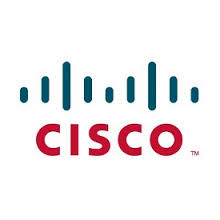 Approaches to Big Data & Analytics
Kapil Bakshi
Distinguished Architect, Cisco System
Oct. 2014
Agenda
THE approach
Big Data Analytics
Network Edge Analytics
Data Virtualization
New Data Sources (IoT) Creates Big Data
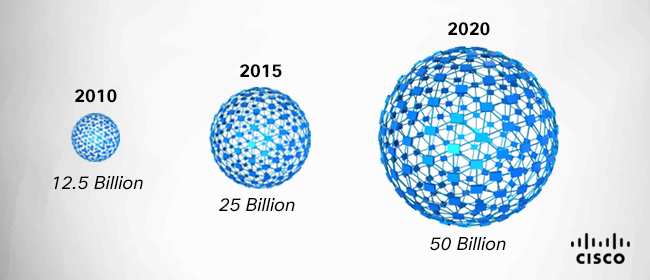 Internet 
of
Things
Volume
Of Data
Video
Social
E-commerce
Email/Web
Heritage Operational Data
Time
Present
5
Big Data and Analytics Approach
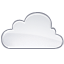 Big Data Analytics in DC or Cloud
Network
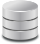 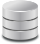 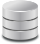 Network
Network
Network Edge Analytics
Data Virtualization
Cisco Big Data Analytics Platforms in DC and Cloud
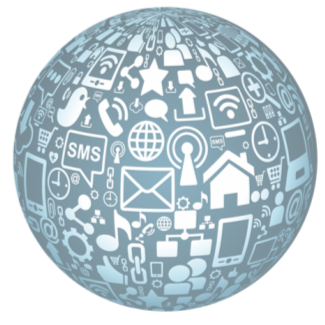 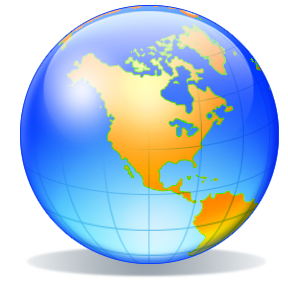 No SQL
MPP Databases
Unstructured
Key-Value Store Database
Document Database
Massively Parallel Processing; RDBMS for EDW
Hadoop
Apache Opens Source Project
Manage and Process Massive Amounts of Data
Network Edge Computing Platform – UCS Mini
Edge-Scale Computing
Core Big Data Workloads
UCS Mini
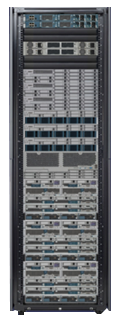 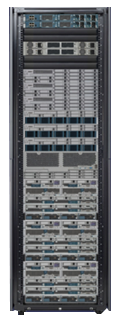 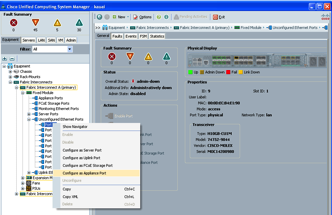 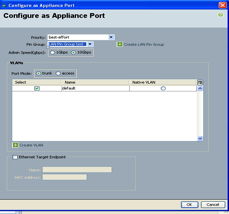 New architectural entry point for IoE and Network Edge Analytics
UCS Mini :
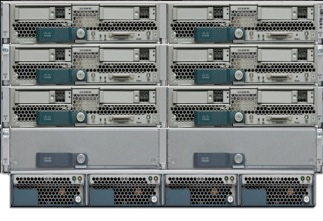 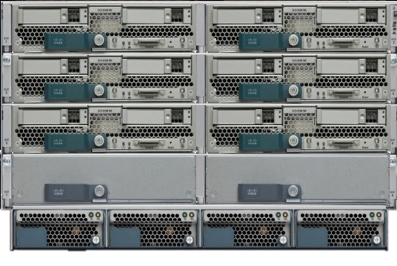 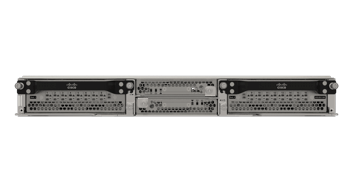 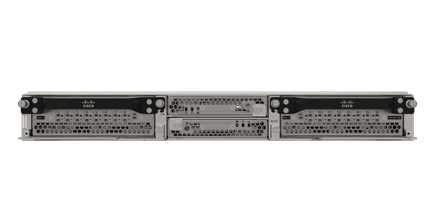 Compute
Solid-state  
Networking
UCS Manager
Unified Computing in 6U
Chassis-Integrated Fabric Interconnects
UCS Manager
Standard UCS Blades / Fans / Power Supplies
UCS Mini
Agile data integration softwarethat makes it easy to access all your data,no matter where it’s managed,and query it across the network as if it were in a single place.
How Data Virtualization WorksExample Scenario
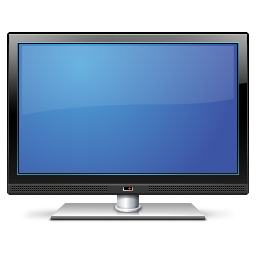 I need to build BI/Analytics application that looks like this…
1
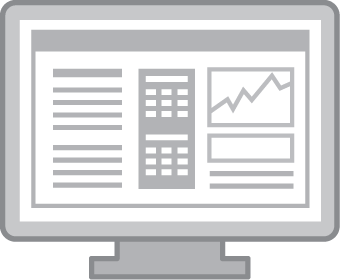 So the data needs to look like this…
2
But the data comes from these sources, in these formats…
3
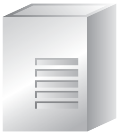 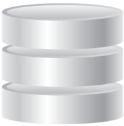 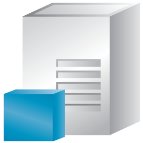 Data Virtualization: Big Data Warehouse Expansion
Big Data Warehouse
Expansion Solution
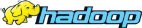 Data Virtualization
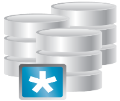 UCS
UCS
UCS
Data Warehouse
+
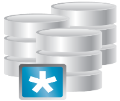 Data Warehouse
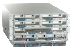 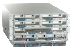 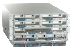 Big Data
Big Data and Analytics Approach
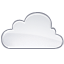 Big Data Analytics in DC or Cloud
Network
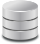 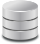 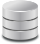 Network
Network
Network Edge Analytics
Data Virtualization
Cisco Confidential